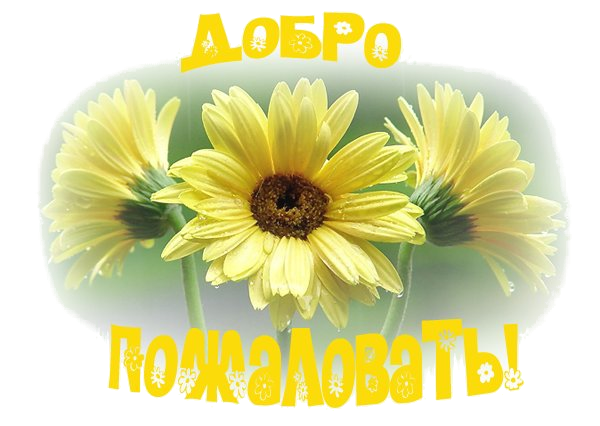 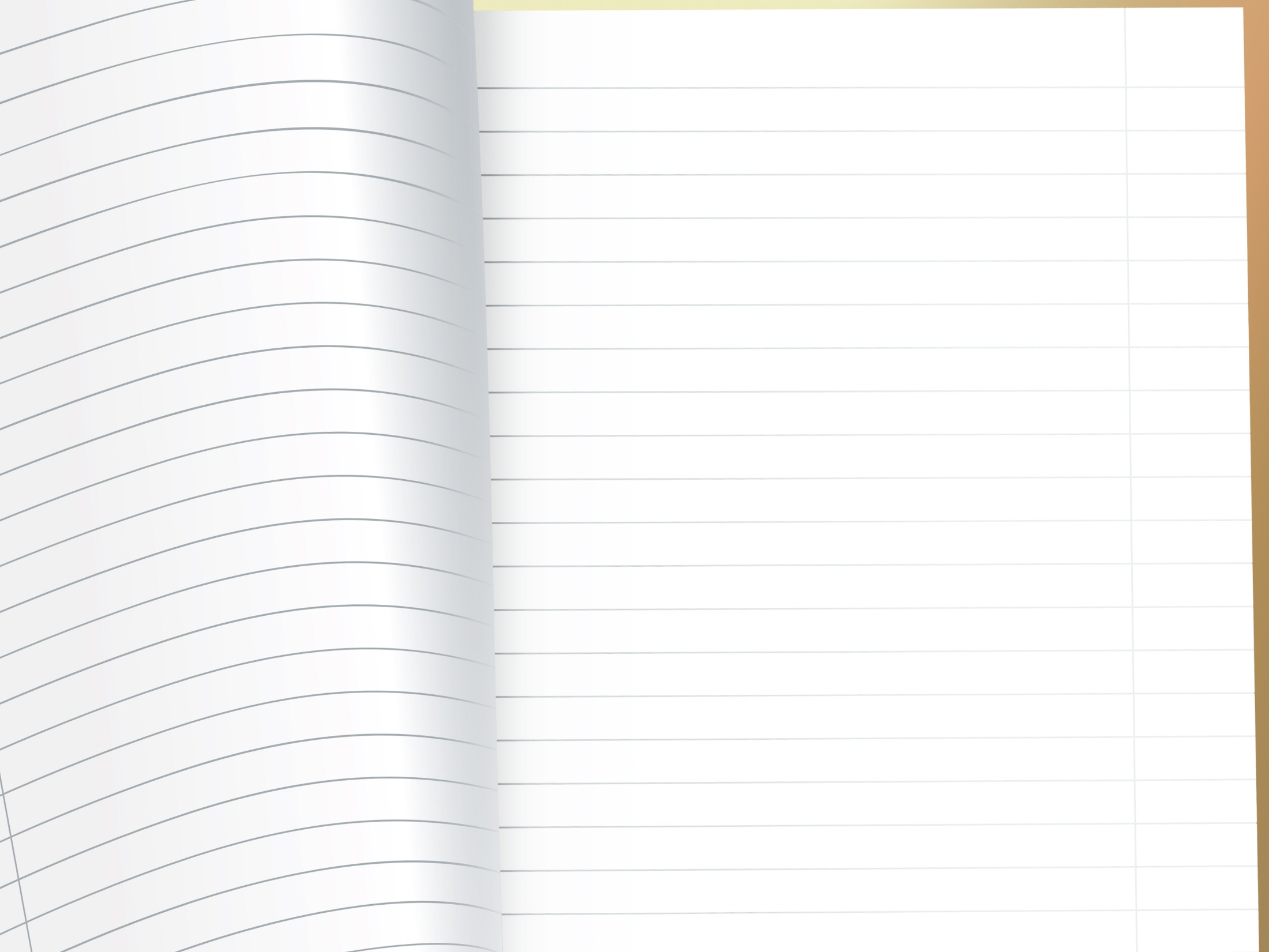 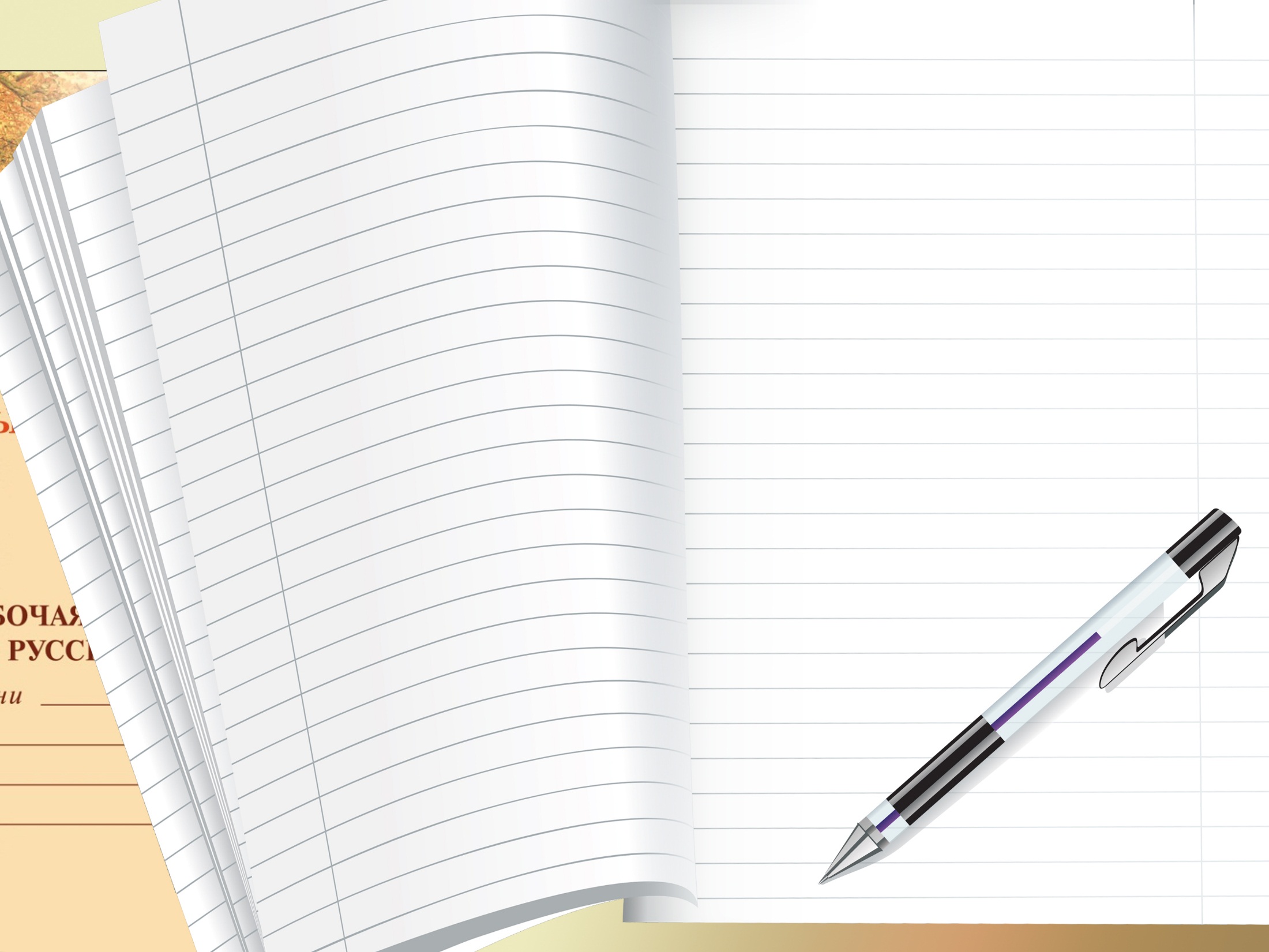 «Можно привести коня к водопою, но заставить его напиться нельзя»
Английская пословица
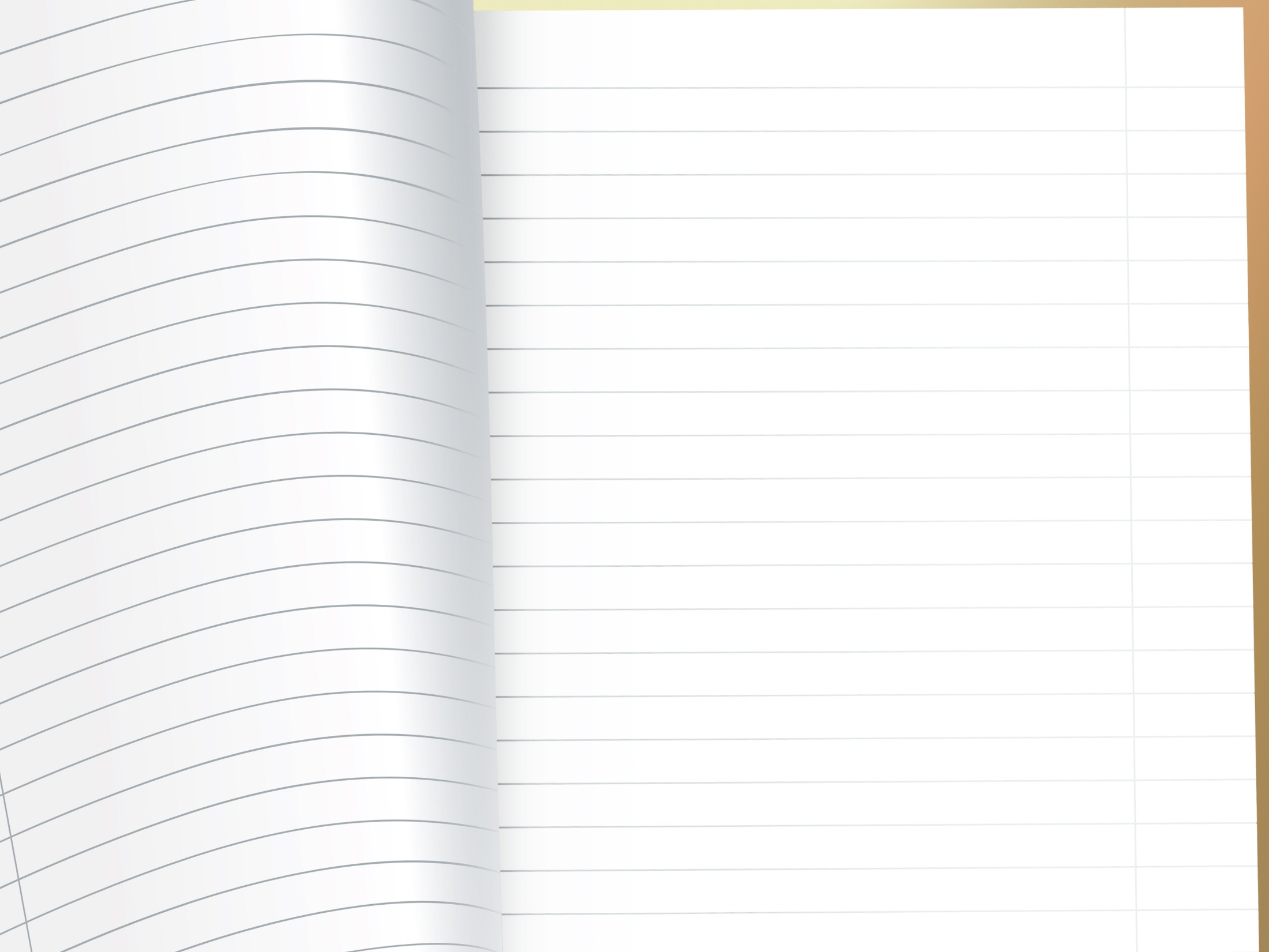 Взять себя в руки
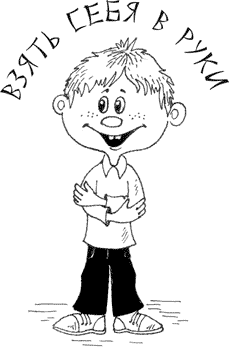 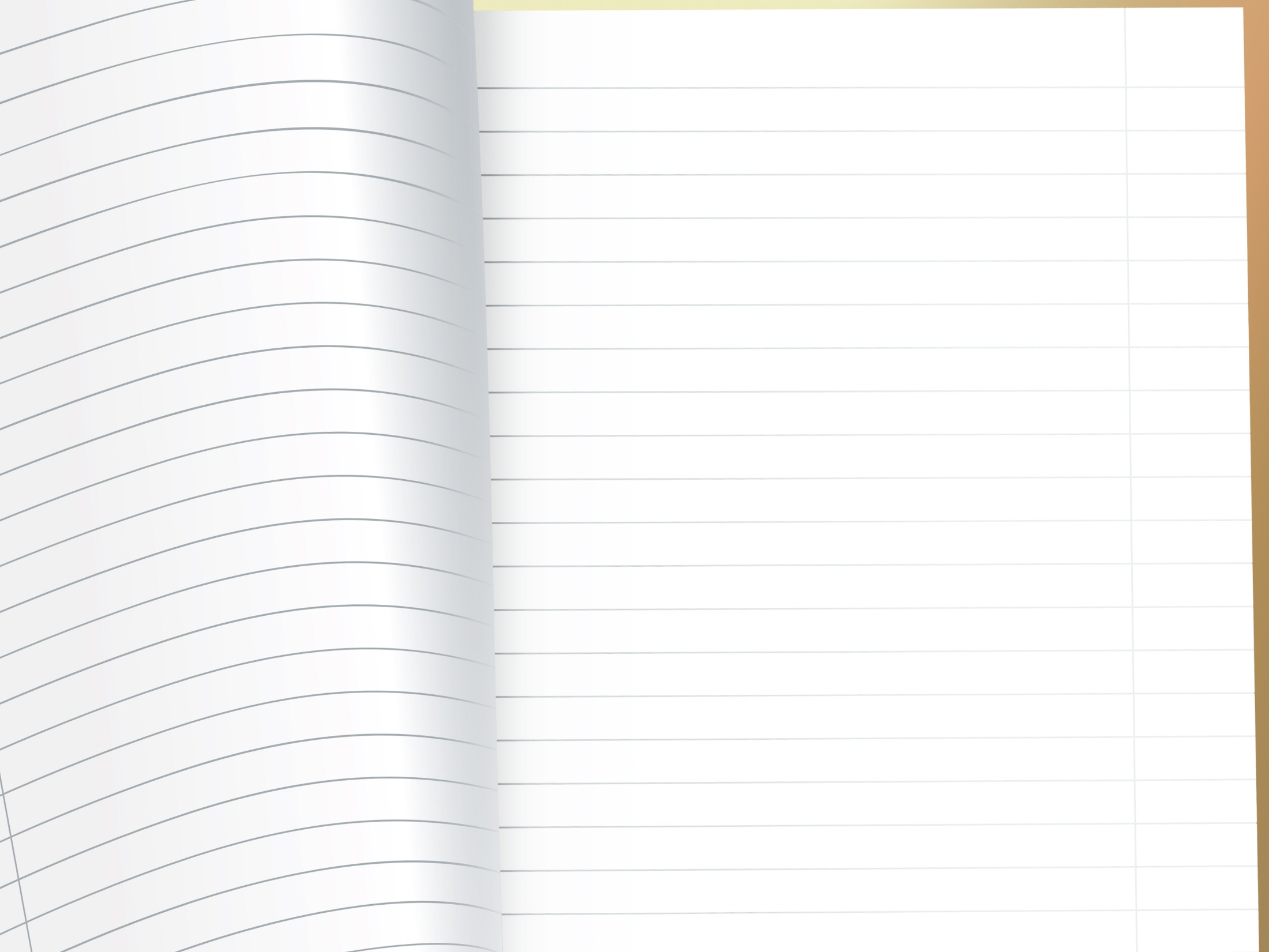 Рукой подать
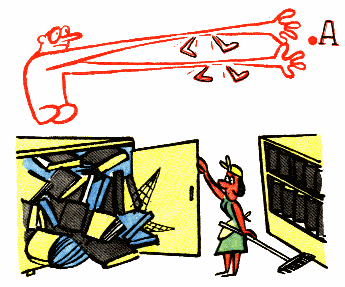 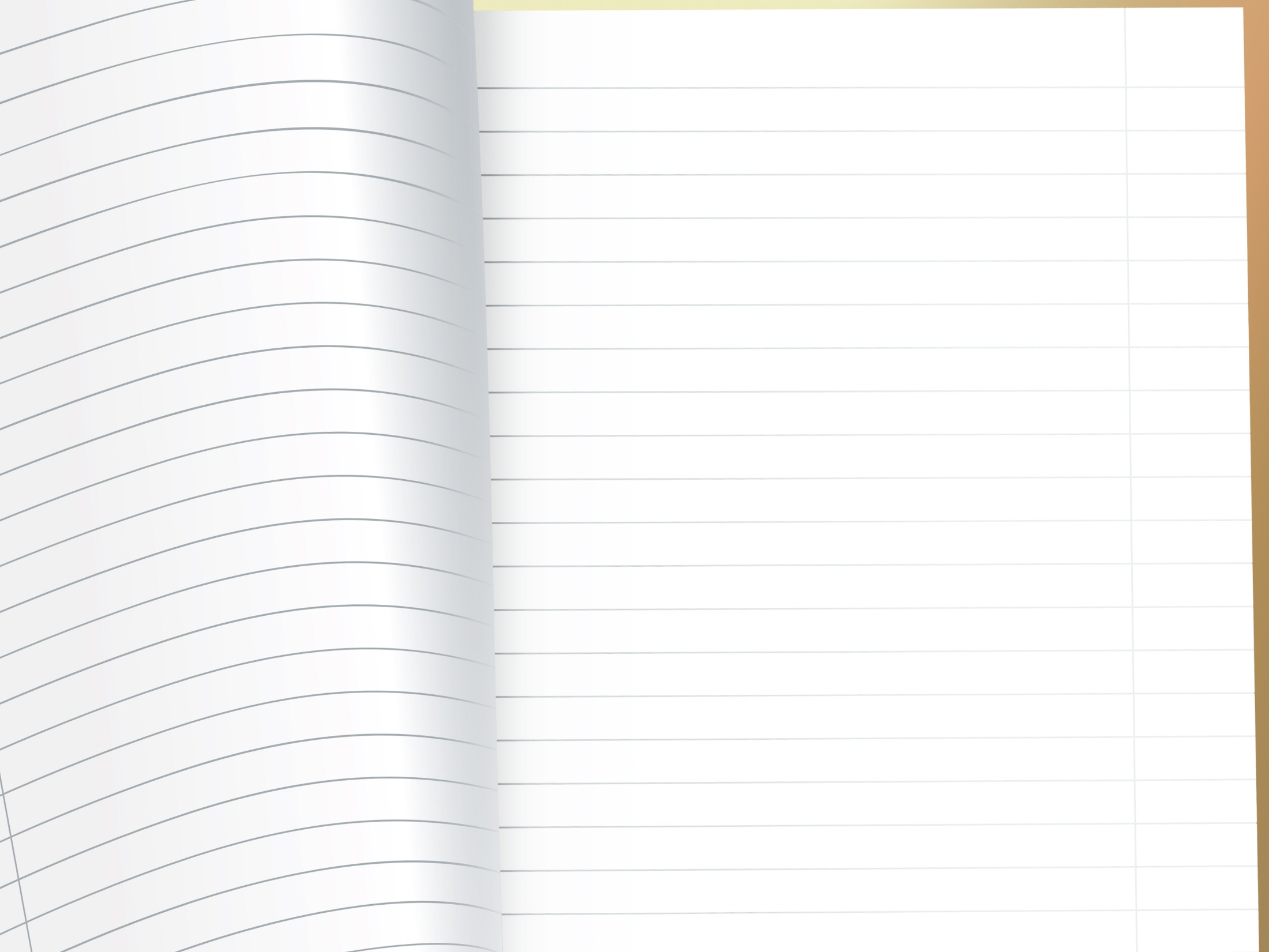 Руки чешутся
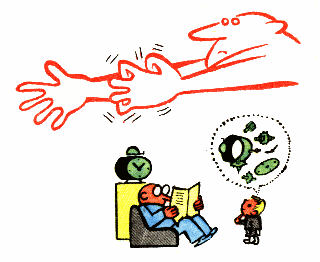 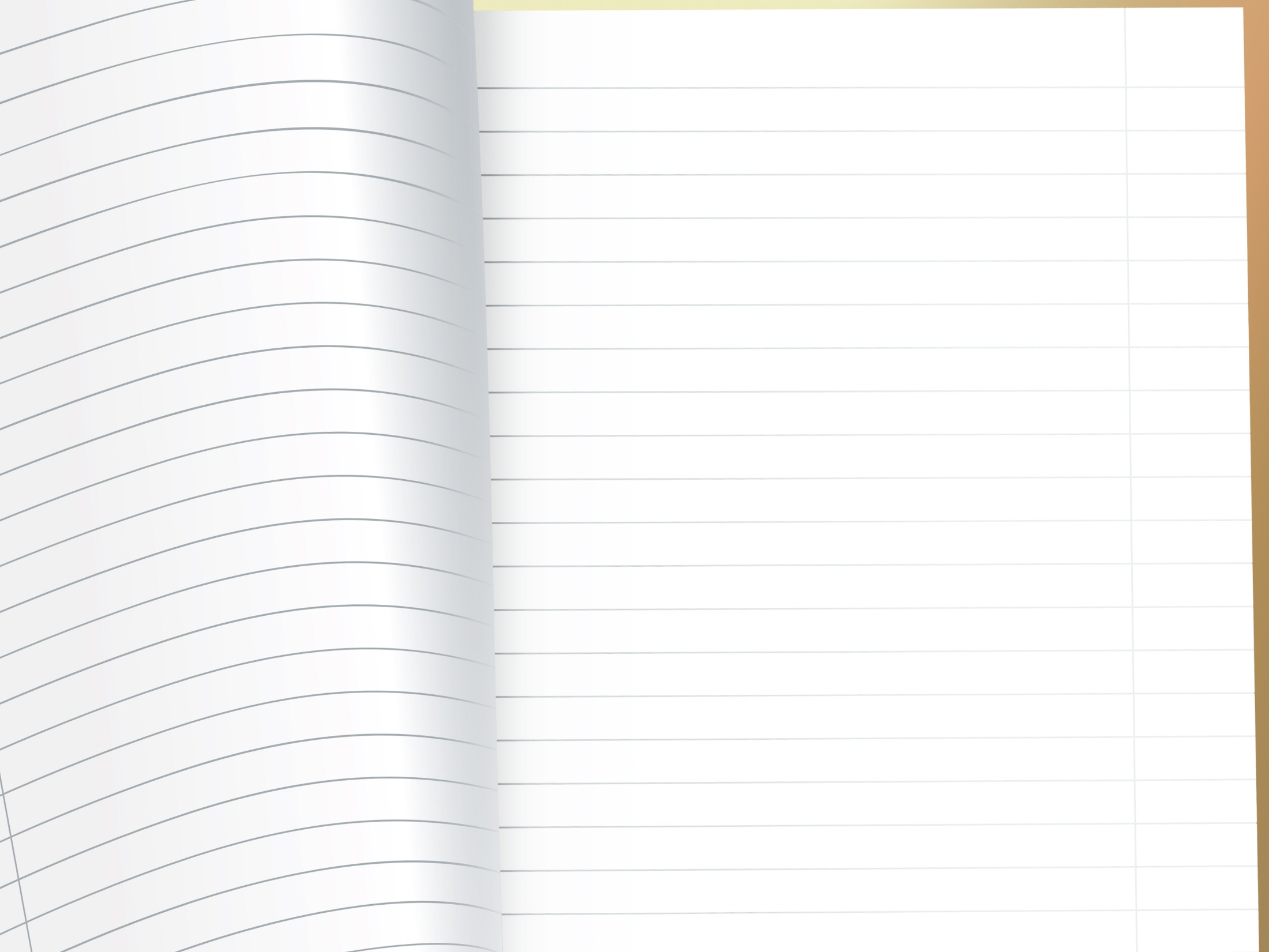 Сидеть сложа руки
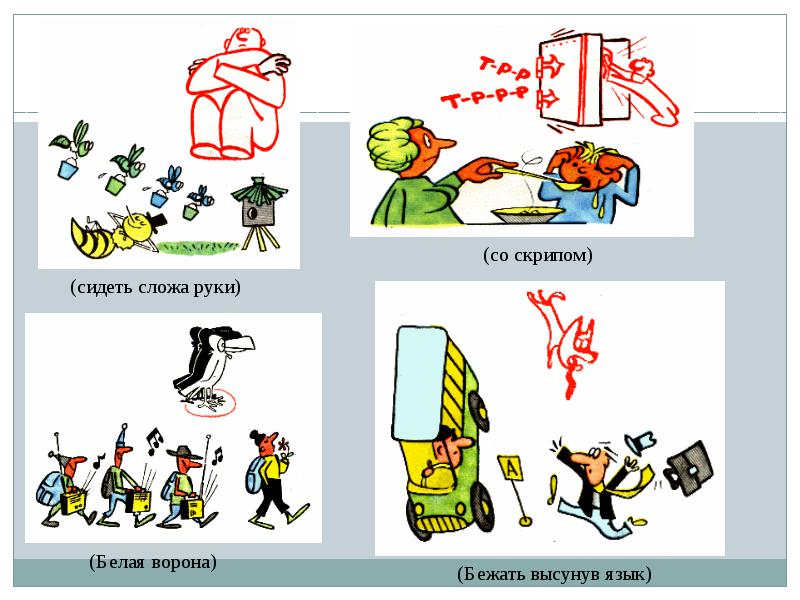 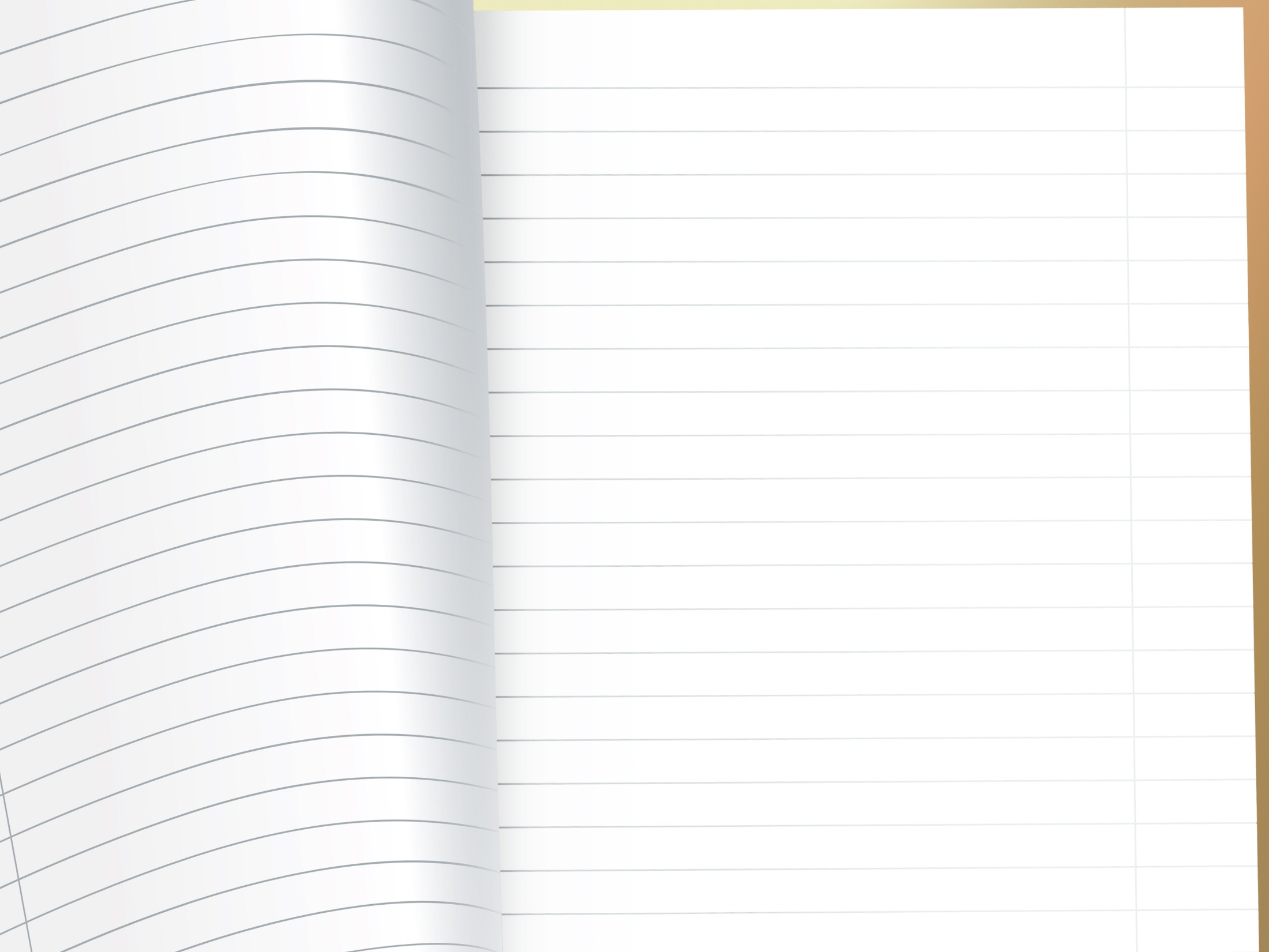 В руках горит
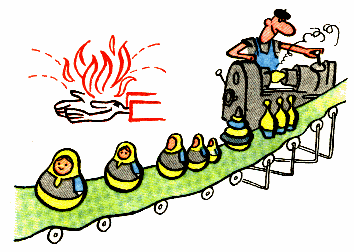 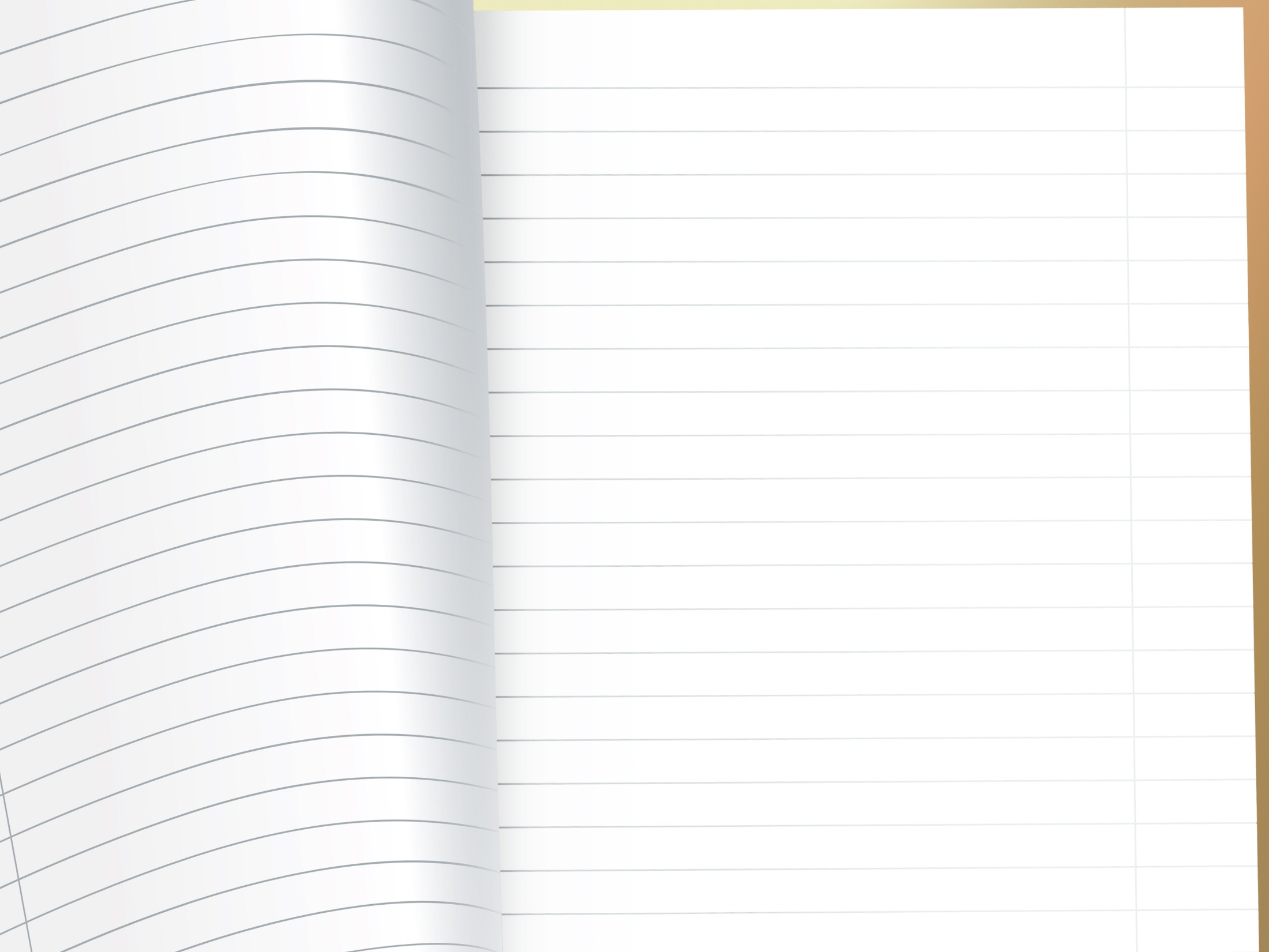 Найди лишнее:
Рука, ученик, первоклассник, урок
Портфель, карандаш, юноша, учебник
Школьник, циркуль, перемены, учитель
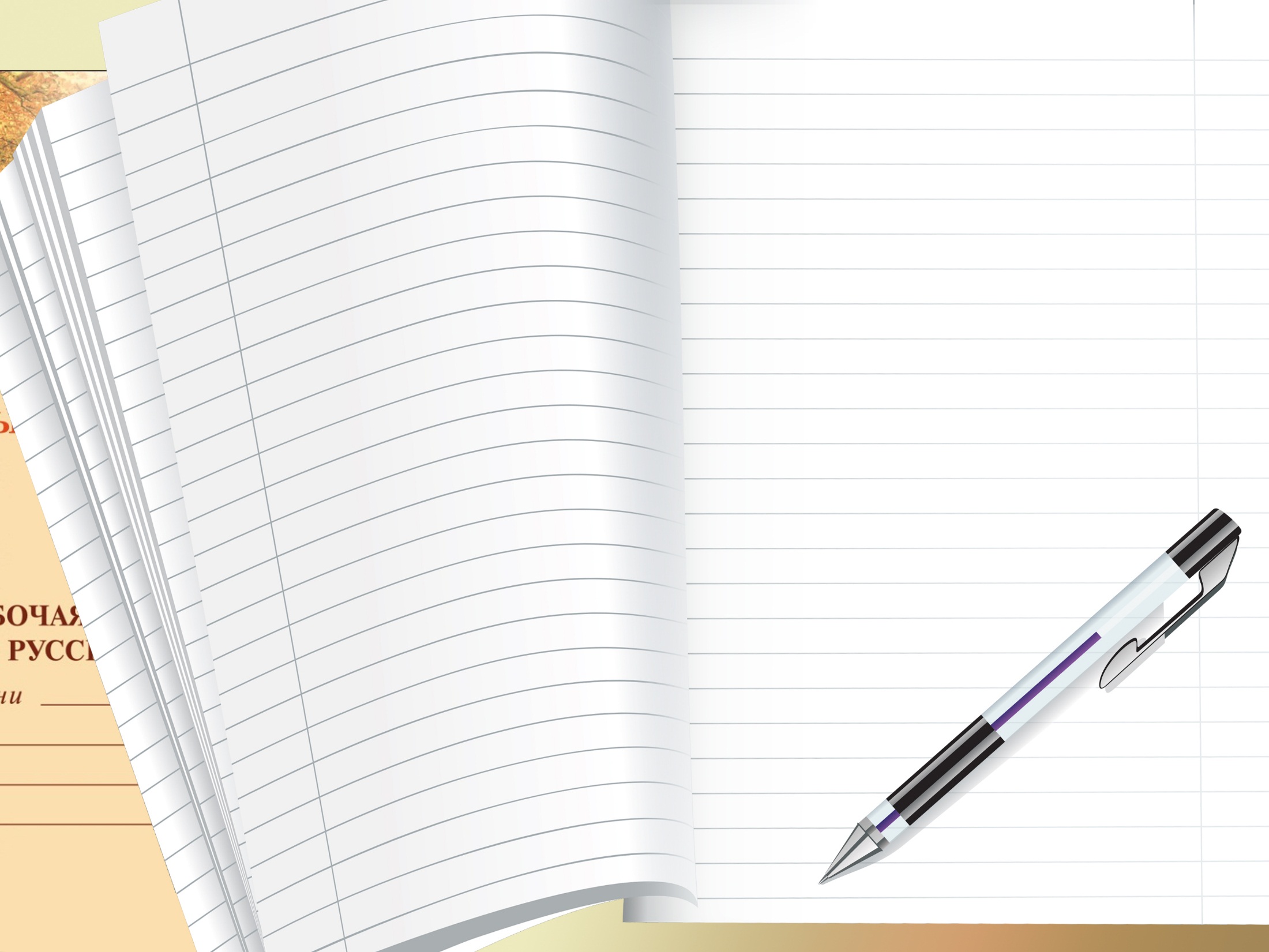 Склонение имён существительных мужского рода с нулевым окончанием
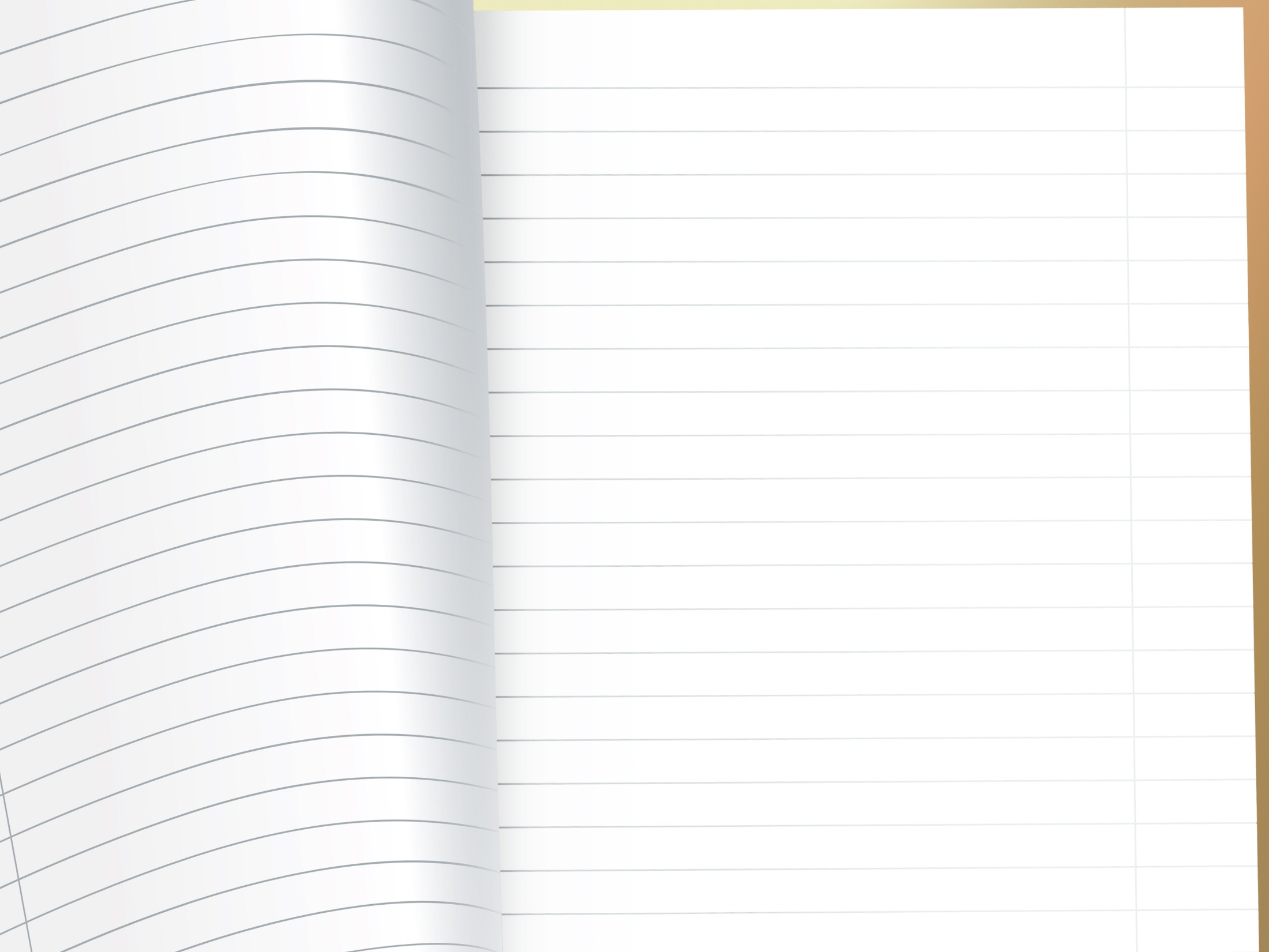 Работа в парах
Просклонять любую пару слов:

Ученик-урок

Учитель- циркуль
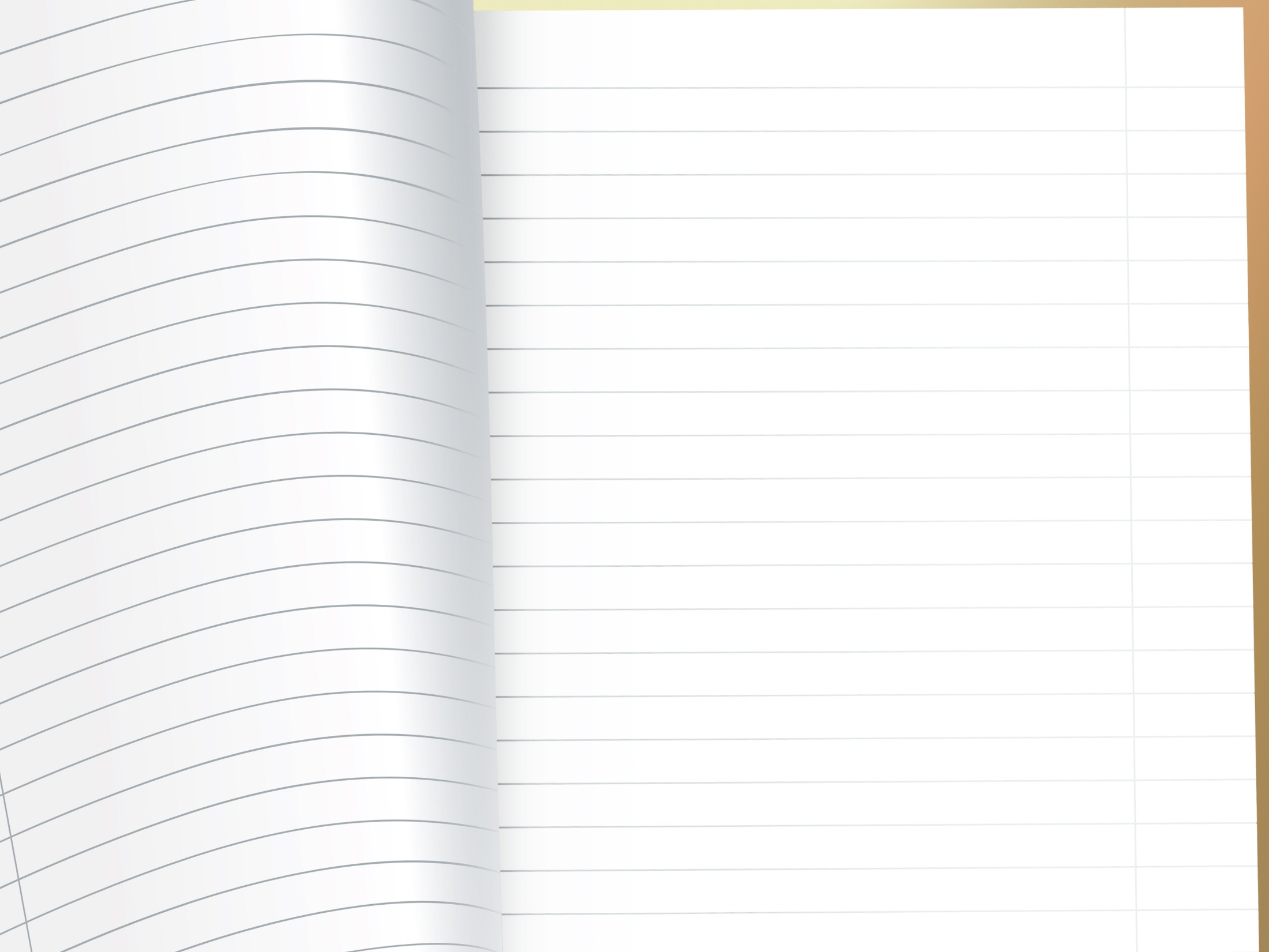 Памятка
1. Определяю род
2. Определяю склонение.
3. Определяю падеж
4. Выделяю основу.
5. Пишу окончание
Япрюдовольнадловашейнгуработой!
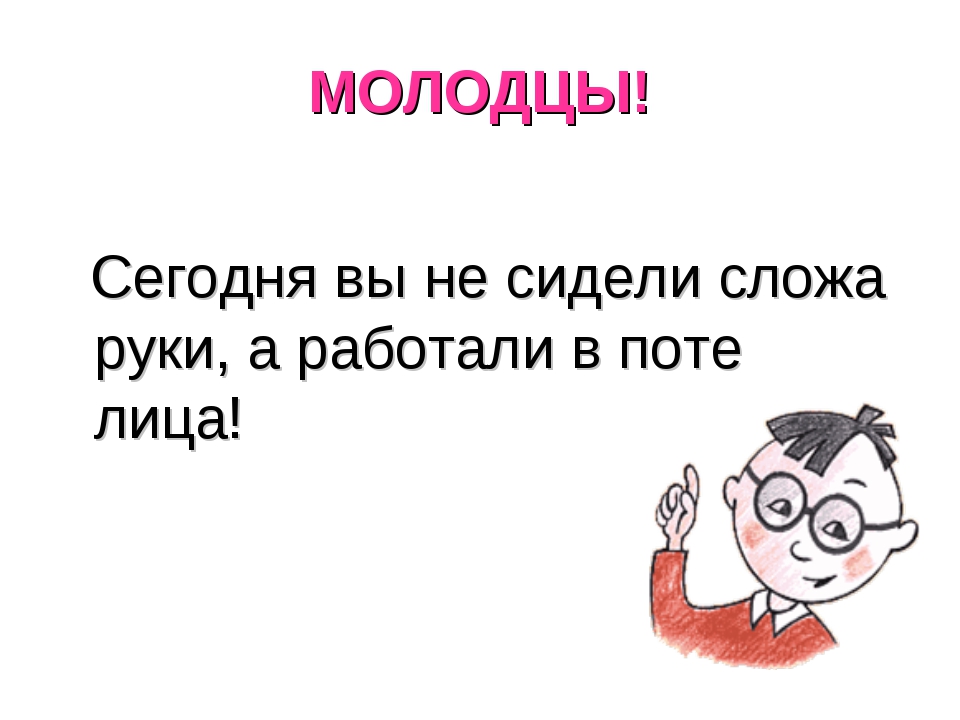